Number of 
Carbohydrate Units
Monosaccharides = single unit
Disaccharides = two units
Oligiosaccharide = 3-10 units
Polysaccharide = 11+ units
Bonus:
Can you name the most common Mono (4), Di(3), and Poly(4)-saccharides
Number of Carbons
3C = Triose
4C = Tetrose
5C = Pentose
6C = Hexose
7C = Heptose
Most common are 5 and 6 Carbon Carbohydrate
Bonus:
Can you name the most common pentose?
Can you name the most common hexoses?
Functional Group
Aldose = aldehyde
Ketose = ketone
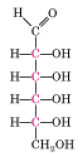 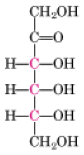 Bonus:
Can you name a common example of each?
D or L Isomer
The orientation of the OH group furthest from the most 
      oxidized end of a carbohydrate.
The bottom OH on a properly drawn Fischer Projection
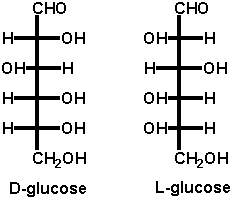 Size of Ring
Furanose = 5 member ring  - Ald/Ket + OH 4 carbons a way
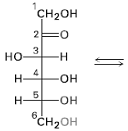 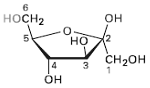 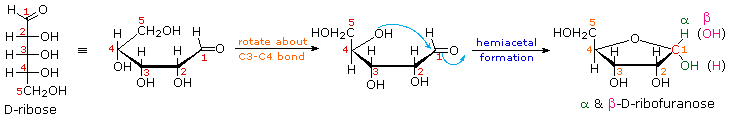 Pyranose = 6 member ring - Ald/Ket + OH 5 carbons away
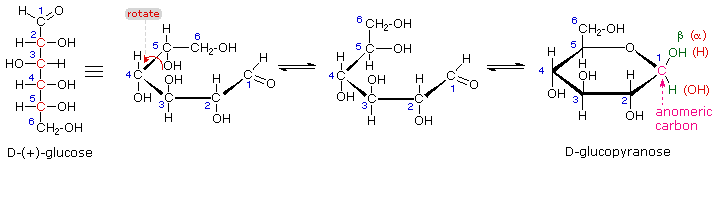 Anomers
Definition:
Diastereomers that differ in the configuration/orientation around the 
     OH group on the carbon capable of mutarotation 
     (hemiacetal or hemiketal carbon)
BUDA (Beta Up, Down Alpha)
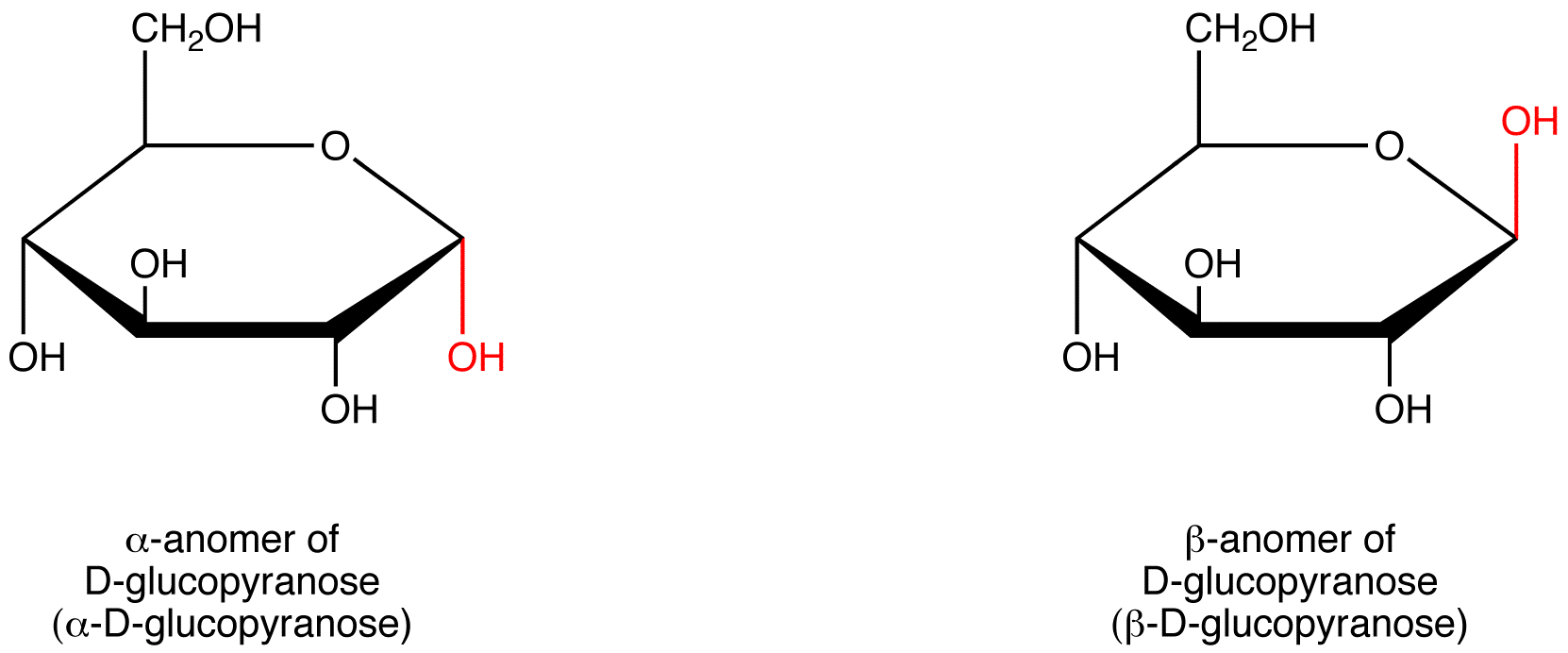 Beta - Up
Down - Alpha
Epimers
Definition:
Two monosaccharide's that differ in the configuration around a single carbon.
D-allose
D-altrose
D-glucose
D-gulose
L-talose
Drawing Pyranose Rings
Hemiacetal reaction
Number the chain to decrease mistakes
Left OH’s Up
Right OH’s Down
#6 - CH2OH group up for D-isomers
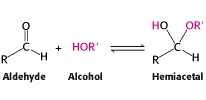 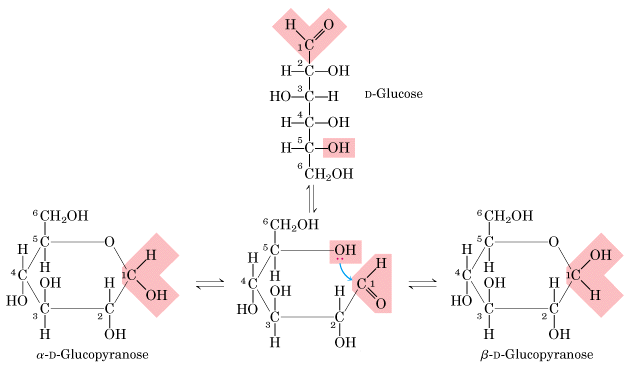 #1/5 Carbons
React
R-side OH
are down
L-side OH
are up
Drawing Furanose Rings
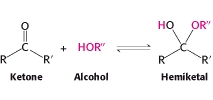 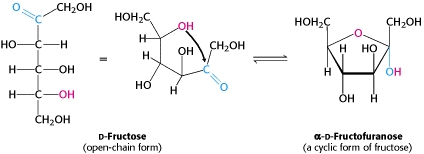 #2/5 Carbons
React
R-side OH
are down
L-side OH
are up
Drawing Disaccharides
Formed by a dehydration reaction
Draw a disaccharide given two monosaccharide's and the linkage
Name disaccharides
First ring (yl ending), Second normal
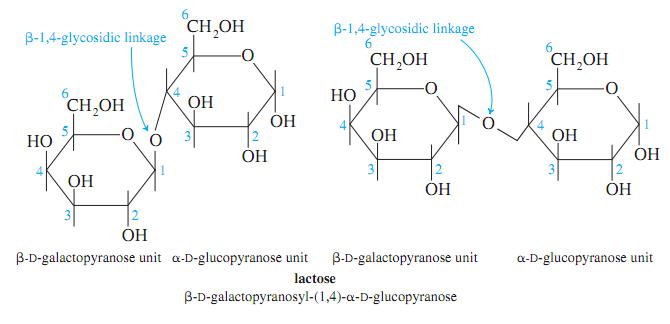 “Sucrose”
α-D-glucopyranosyl-(1,2)-
β-D-fructofuranose
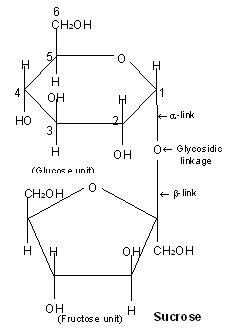 “Lactose”
β -D-galactopyranosyl-(1,4)-α-D-glucopyranose
Hemiacetals, Acetals,
Hemiketals, and Ketals
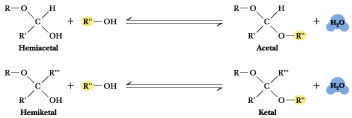 Hemiacetals and Hemiketals
Capable of mutarotation
React easily
Reducing sugars
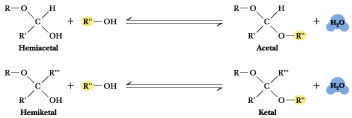 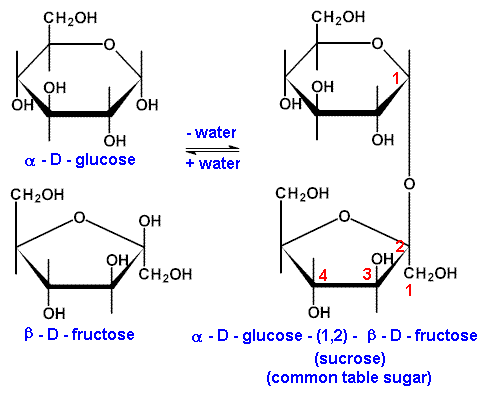 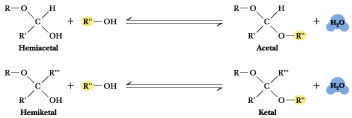 Acetals and Ketals
Not Capable of mutarotation
Not Reactive (hydrolysis)
Not Reducing sugars
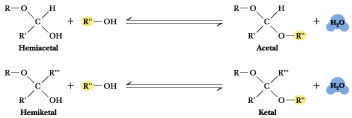 Monosaccharide’s
Disaccharides
Polysaccharides
Starch
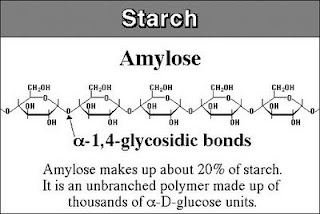 Amylose:
25-1300 α-D-Glucose units
α-1,4-glycosidic bonds
Forms coils/helical/telephone structure
Energy storage for plants
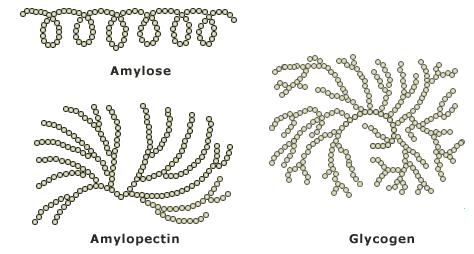 Amylopectin:
25-1300 α-D-Glucose units
α-1,4-glycosidic bonds, branched every 25 
     glucose with a α-1,6-glycosidic bond
Forms tree like structure
Energy storage for plants
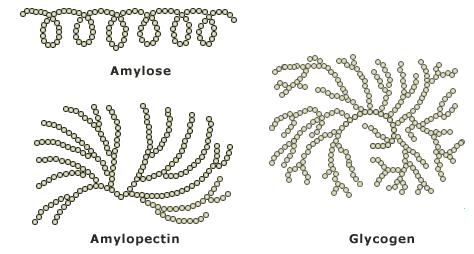 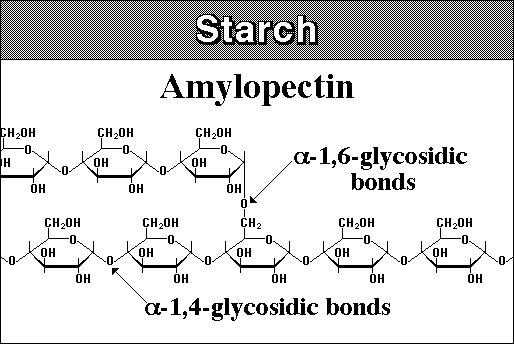 Glycogen
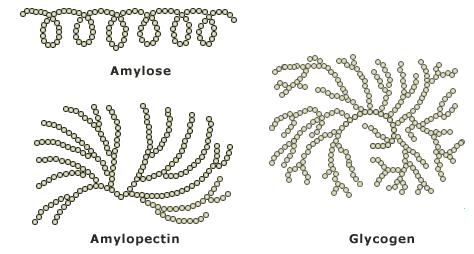 Glycogen:
25-1300 α-D-Glucose units
α-1,4-glycosidic bonds, branched every 12-18 
     glucose with a α-1,6-glycosidic bond
Forms tree like structure
Similar to amylopectin, but more branched
Energy storage for animals
Cellulose
Cellulose:
25-1300 β-D-Glucose units
β-1,4-glycosidic bonds
Forms linear chains, strong H-bonds leads 
     to the formation of sheets
Resistant to hydrolysis, indigestible by humans
Most abundant organic substance in nature
Chief structural component of plants and wood
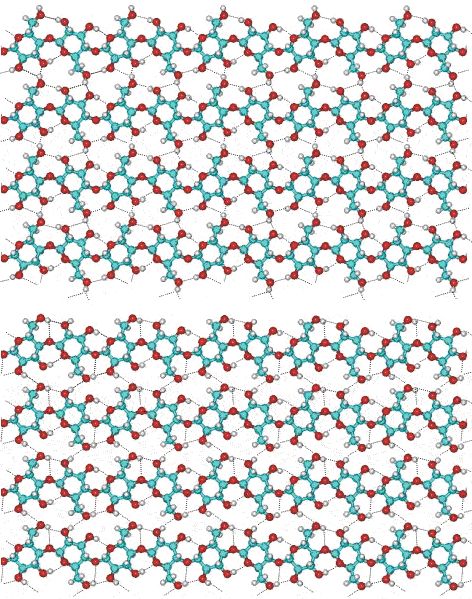 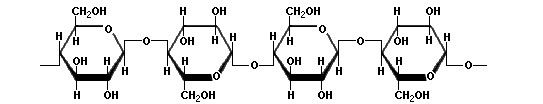 or
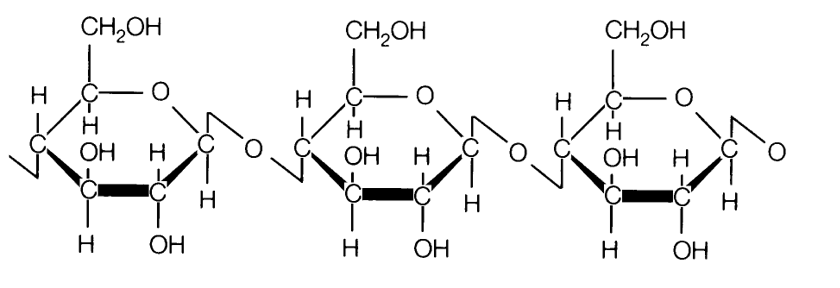 Mutarotation
Process by which anomer’s are interconverted
Equilibrium between cyclic and chain form.
Occurs because hemiacetal carbon can open/close
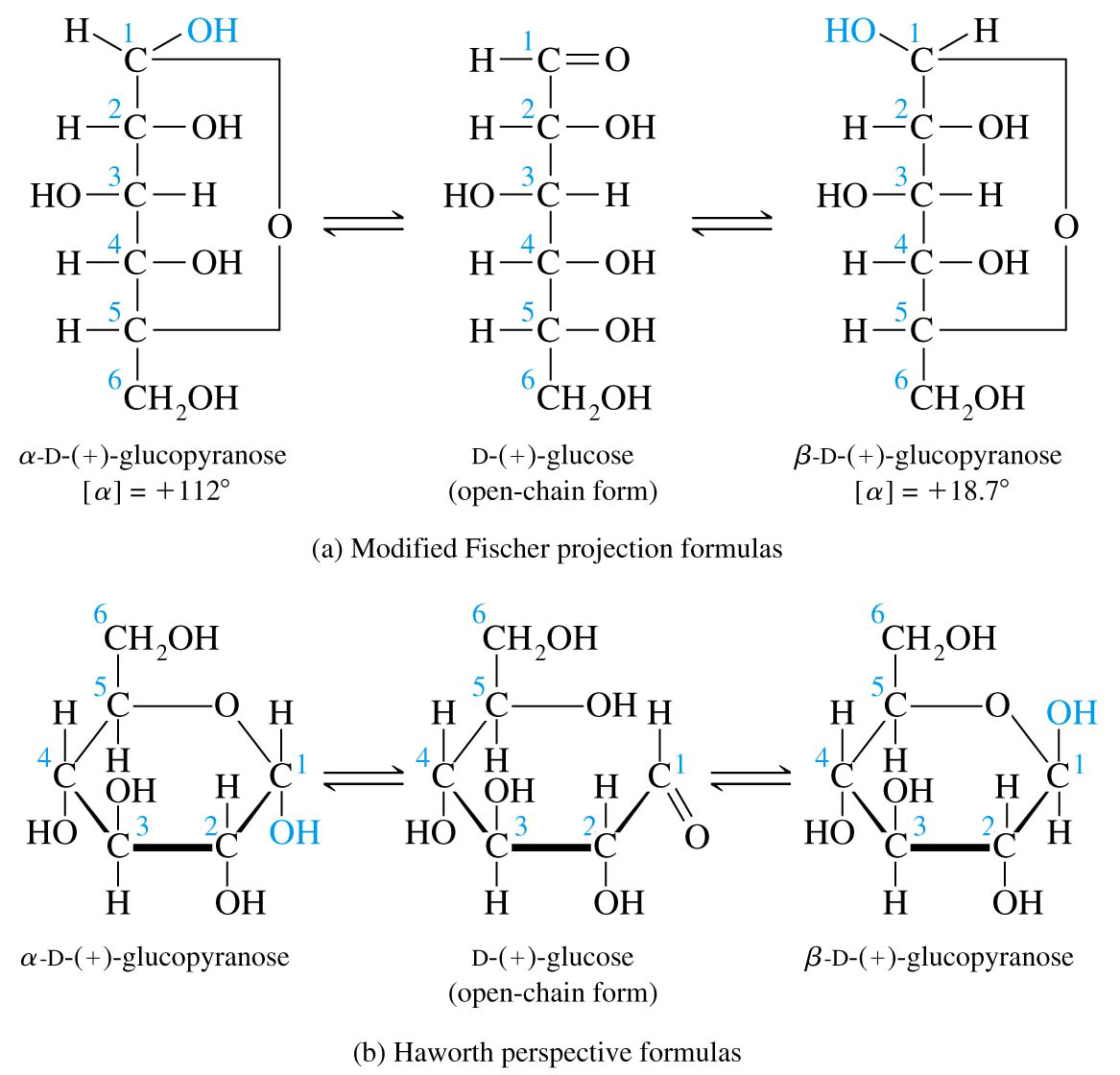 Oxidation Reactions
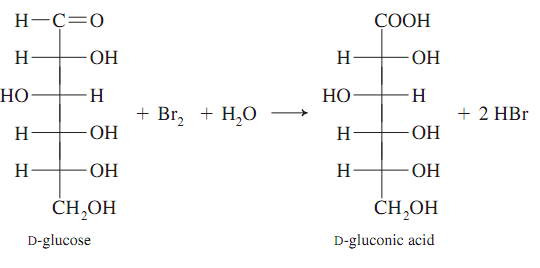 Mild Oxidation
Ald  CA
-“onic” acid
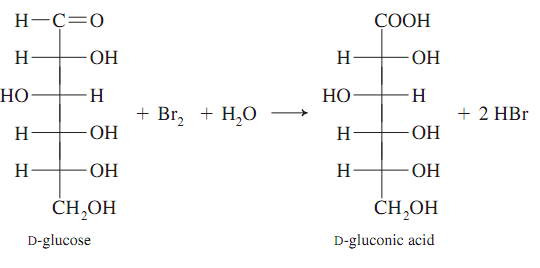 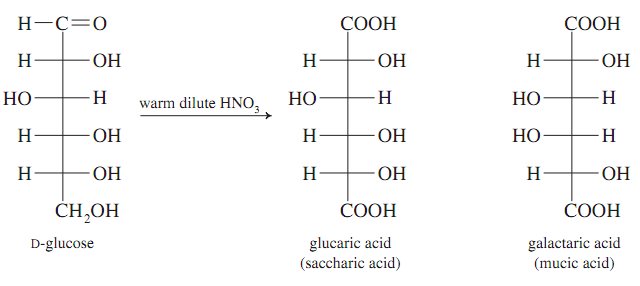 -“aric” acid
Strong Oxidation
Ald  CA
Alc  CA
Reduction Reaction
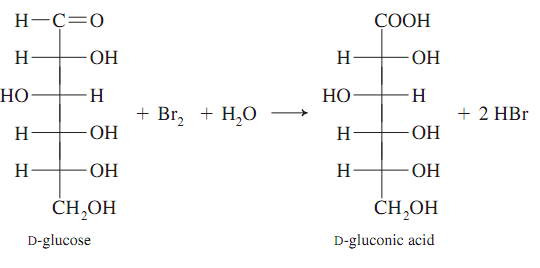 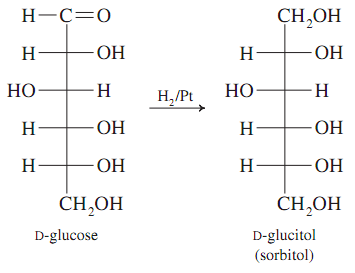 Reduction
Ald  Alc
-“itol” acid
Kiliani-Fischer Reaction
Carbon Chain
Gains a Carbon
3C  4C
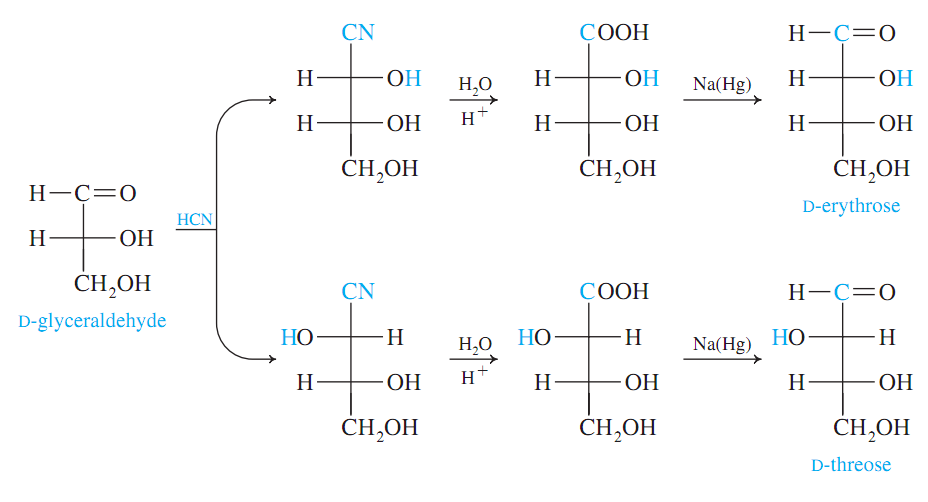 Aldehyde
Carboxylic Acid
Cyanohydrin
Aldehyde
Cyanohydrin
Rxn
Reduction
Rxn
Hydrolysis
Rxn
Redox Tests
Redox Tests for Carbohydrates:
Benedicts/Fehling/ Barfoeds – Cu+2  Cu2O (s) “Blue  Brick Red ppt


Tollens – Reduce Ag+  Ag (s)  “Silver Mirror”
Sugar is Oxidized, Metals are Reduced
mono/di
general tests
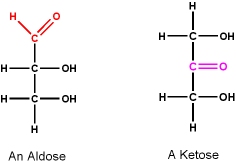 Functional Groups:
Free Aldehydes
α-hydroxyketones
Hemiacetal
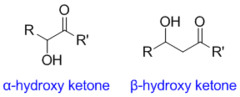 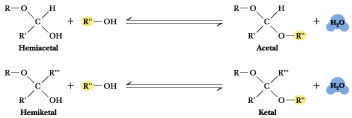 Dehydration/Hydrolysis
Carbohydrate molecules are joined by Dehydration Reactions (-H2O)
Di/Oligio/Polysaccharides are broken apart by Hydrolysis Reactions (+H2O)
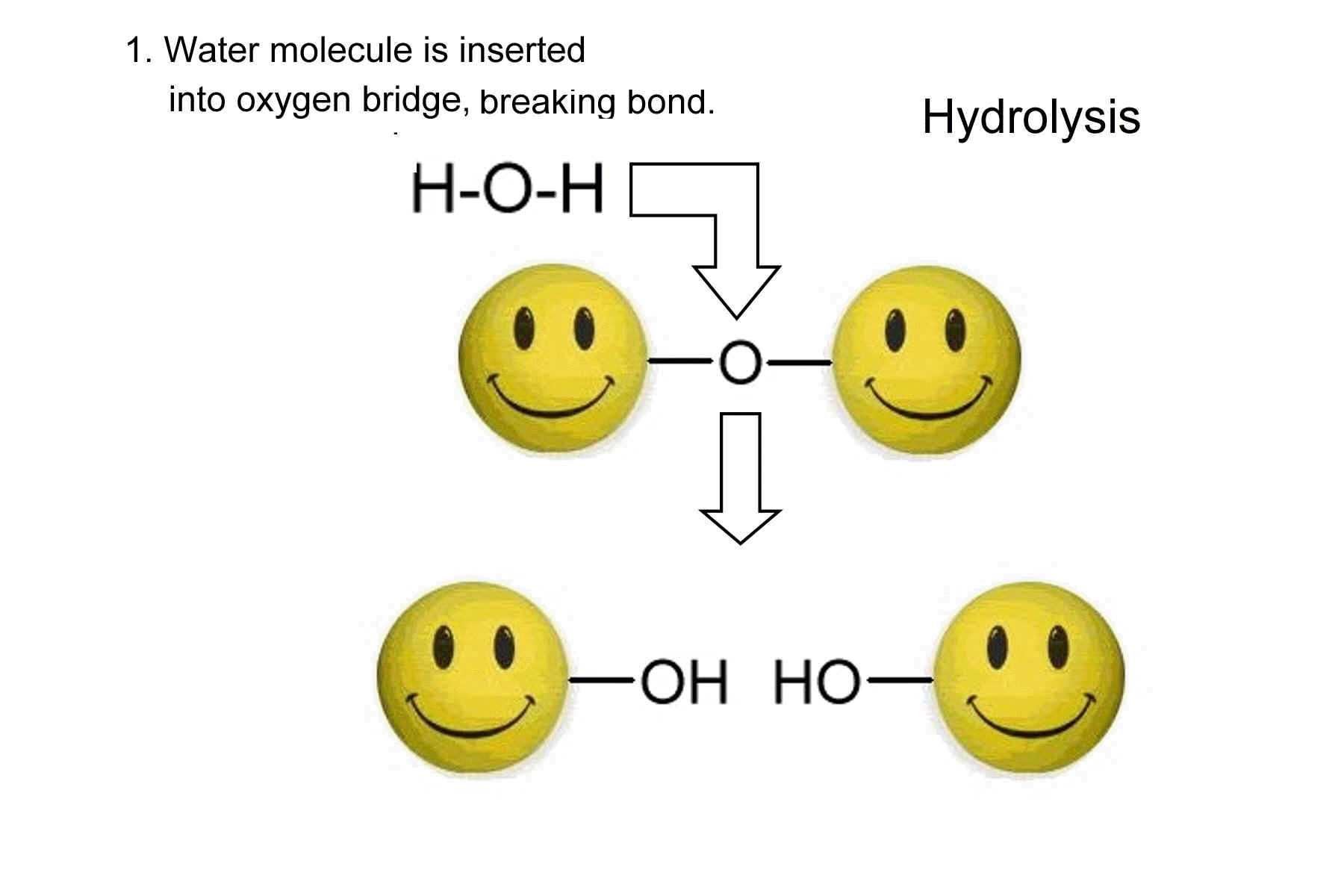 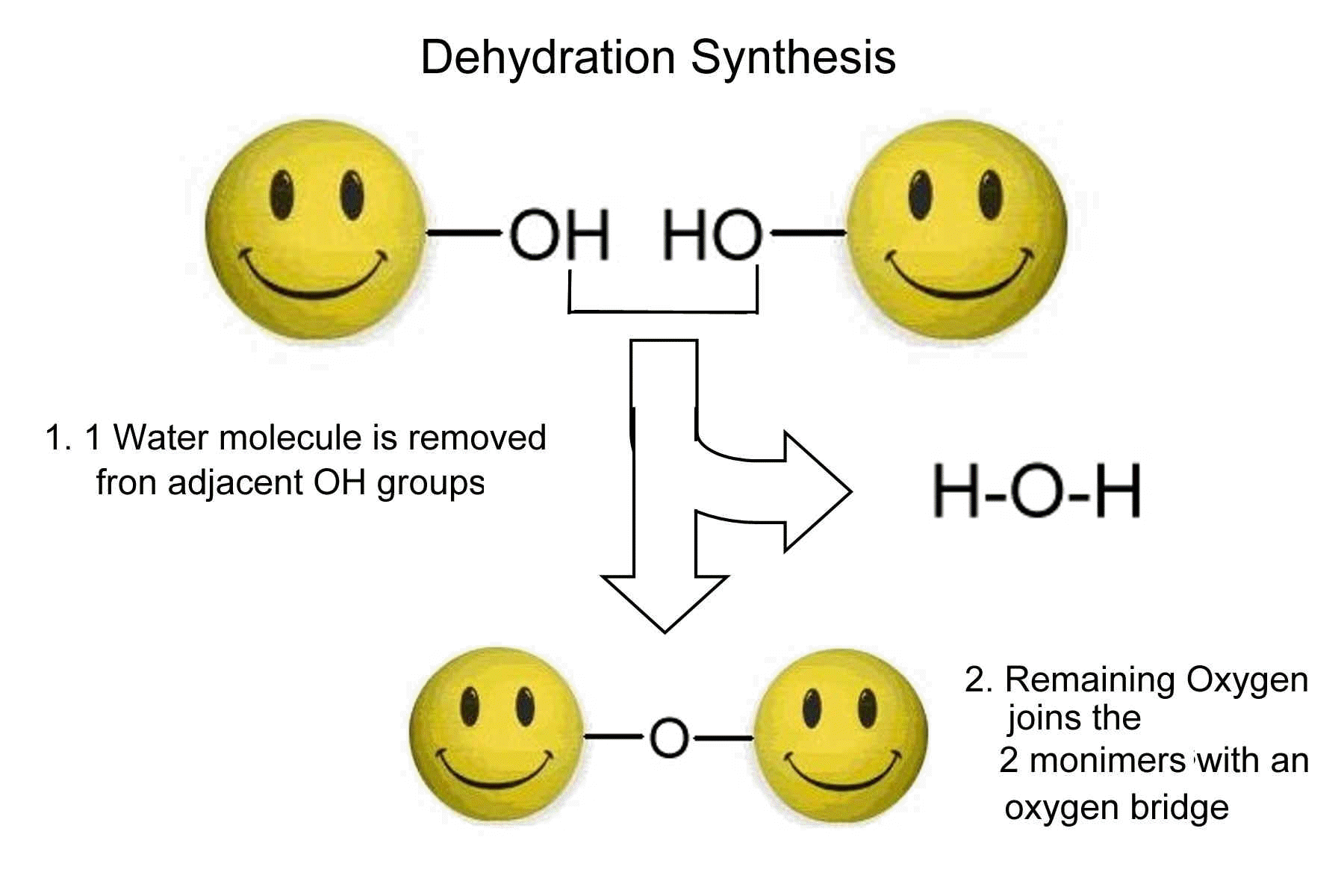 Dehydration/Hydrolysis
Carbohydrate molecules are joined by Dehydration Reactions (-H2O)
Di/Oligio/Polysaccharides are broken apart by Hydrolysis Reactions (+H2O)
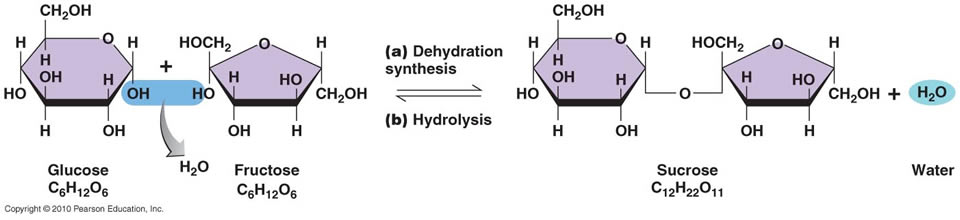 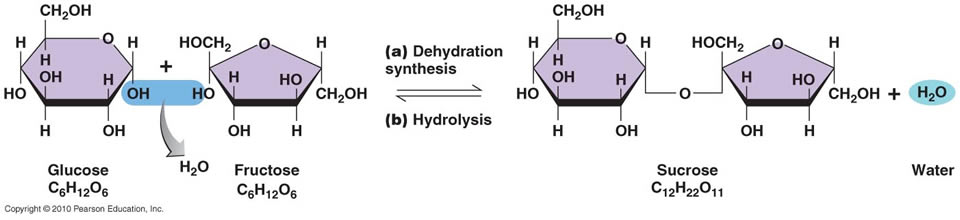 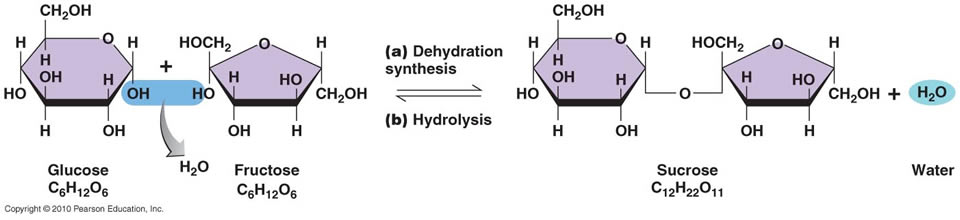 Miscellaneous 
Applications
Sweeteners
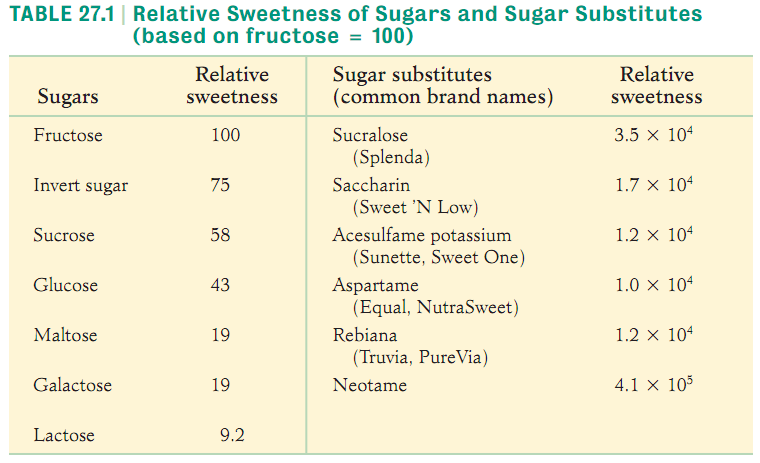 Antigens / Blood Types
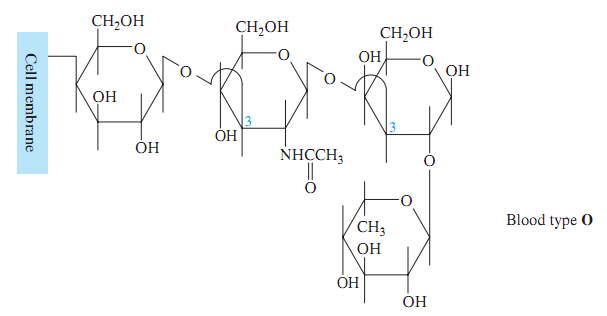 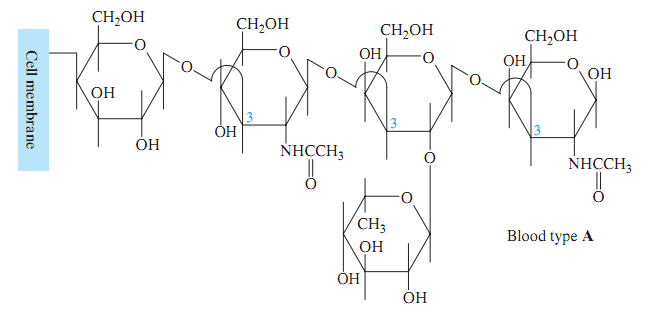 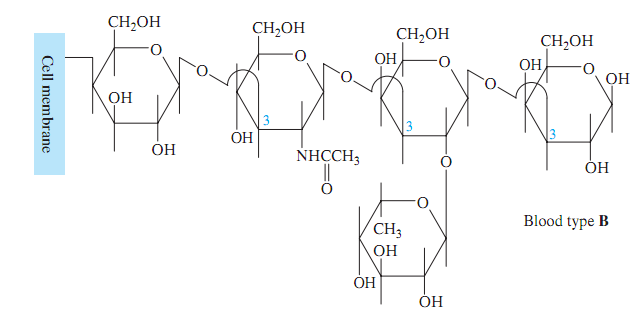